PLANIFICACIÓN  CLASES VIRTUALESORIENTACIÓN 4° Año BásicoSEMANA N°23FECHA : 31-08-2020
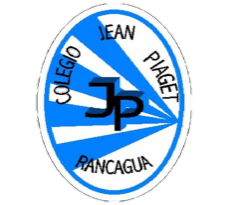 Colegio Jean Piaget
Mi escuela, un lugar para aprender y crecer en un ambiente saludable
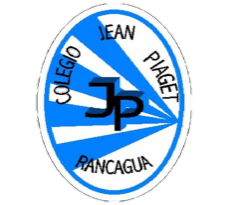 Reglas clases virtuales
Cuando inicies sesión debes mantener la cámara encendida.
Debes mantener el micrófono apagado y sólo activarlo cuando respondas a la lista, te hagan alguna pregunta o tengas alguna duda. 
Preséntate con vestimenta adecuada para la clase.
El chat es sólo para escribir alguna pregunta o duda que tengas.
No consumas alimentos mientras estés en clases
El apoderado o adulto puede estar a su lado. Pero no debe interrumpir las clases.
Importante:
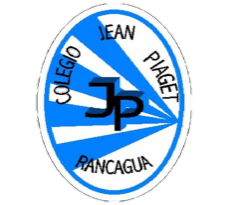 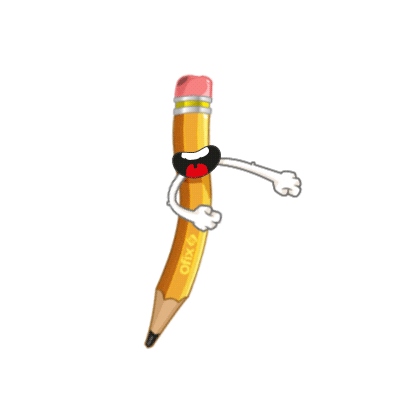 Cuándo esté la animación de un lápiz, significa que debes escribir en tu cuaderno
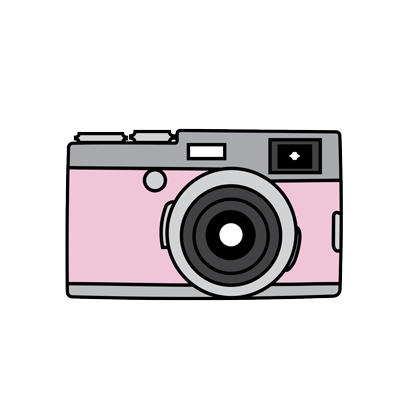 Cuándo esté esta animación de una cámara fotográfica, significa que debes mandar reporte sólo de esa actividad (una foto de la actividad)
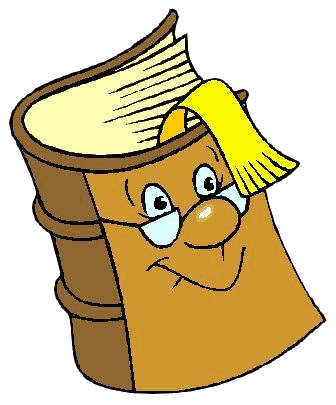 Cuándo esté esta animación de un libro, significa que debes trabajar en tu libro de Ciencias Naturales
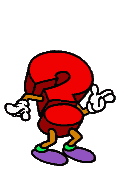 Cuándo esté esta animación de un signo de pregunta, significa que debes pensar y analizar, sin escribir en tu cuaderno. Responder de forma oral.
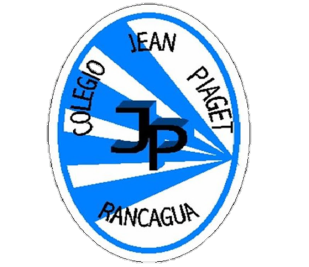 InicioActivación Conocimientos Previos
¿Qué es un conflicto?
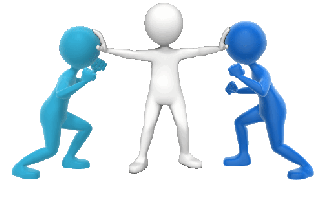 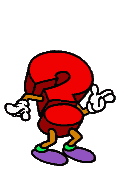 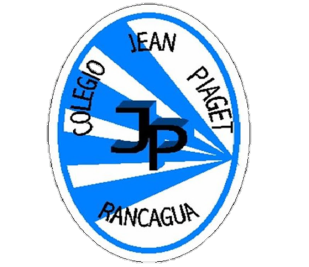 MOTIVACIÓN
Observan video:  La cadena de la empatía
https://www.youtube.com/watch?v=Kv3LxHBSN3Y
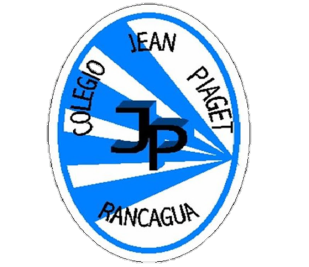 Desarrollo de la clase
¿Qué entiendes de lo que viste?
¿Qué reflexión haces del video?
¿Se podría hacer esta experiencia entre ustedes?
¿Qué es empatía?
La empatía es la capacidad de ponernos en el lugar del otro, de entenderle y llegar a saber cómo se siente e incluso saber lo que puede estar pensando. Es una capacidad por lo tanto fundamental para relacionarnos con los demás.
Definimos una persona empática como aquella que tiene la capacidad de poder comprender a los demás y ponerse en el lugar de otros es algo fundamental para el desarrollo de la persona.
Actividad
Realizar un afiche sobre la empatía y/o resolución de conflictos.
NO OLVIDES QUE CON PEQUEÑOS GESTOS PUEDES AYUDAR A LAS PERSONAS
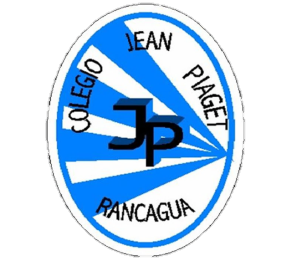 TICKET DE SALIDA
ASIGNATURA: ORIENTACIÓN
SEMANA 23
CIERRE
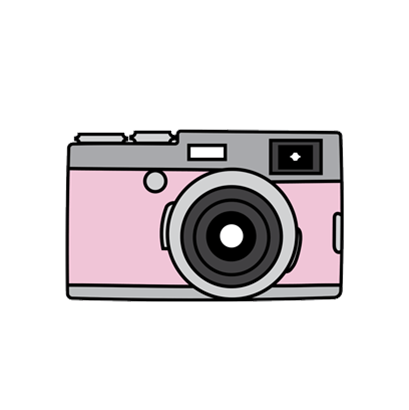 Nombre: _______________________________________
1.-  ¿Qué es la empatía?


2.- Nombra  al menos 3 pequeños gestos que puedan ayudar a otros.


3.- Explica porque elegiste realizar ese afiche y envía una foto de él terminado.
Enviar fotografía de este ticket de salida al: 
Correo: adelina.elgueta@colegio-jeanpiaget.cl
Celular:  +56933639868